VOORSPELLENDE DROMEN
Eva Lobach
Waar gaat deze presentatie over?
De toekomst in onze dromen, toeval?
Vragen om te onderzoeken:
Drama of trivia?
Ligt de toekomst vast?
Weet je na ontwaken of een droom voorspellend is?
Zoeken naar verklaringen
Wat kun je zelf doen?
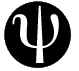 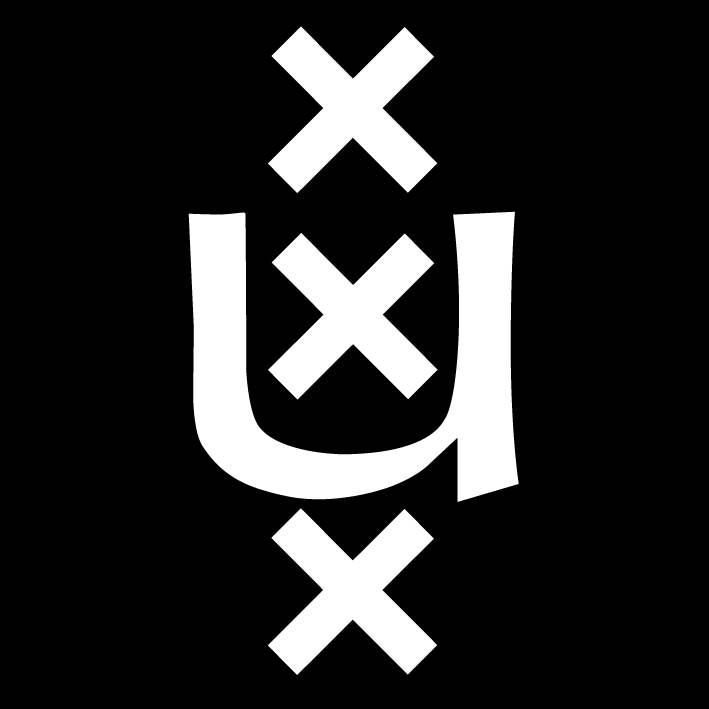 Dag van de Parapsychologie                      25 mei 2013
De toekomst in onze dromen, toeval?
Wet van de grote getallen (Richard Wiseman):

“Mensen dromen zo vaak en er zijn zoveel droomelementen en zoveel gebeurtenissen op een dag, dat er altijd wel duizenden mensen tegelijkertijd ‘iets’ dromen dat overeenkomt met wat er in de toekomst plaatsvindt.”
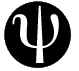 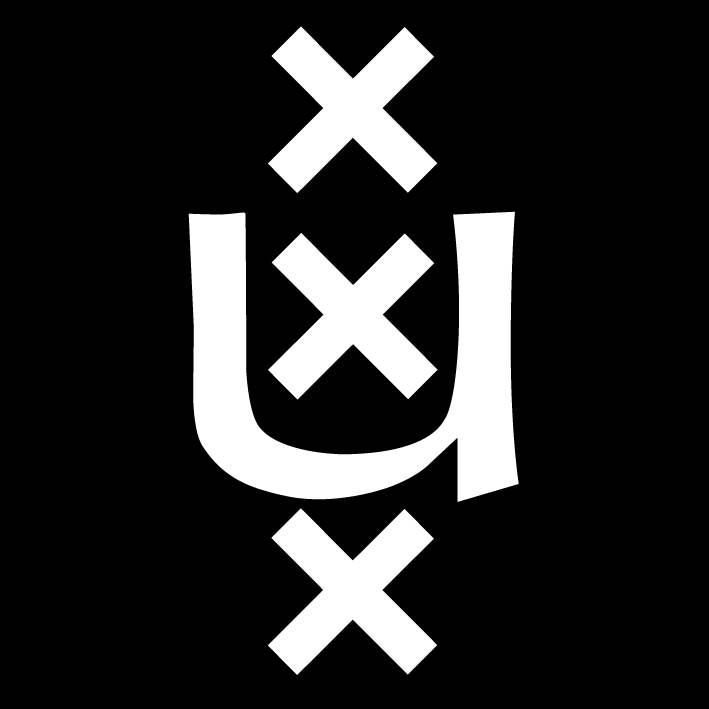 Dag van de Parapsychologie                      25 mei 2013
An Experiment with Time (1)
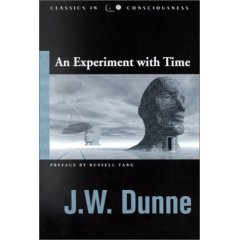 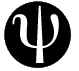 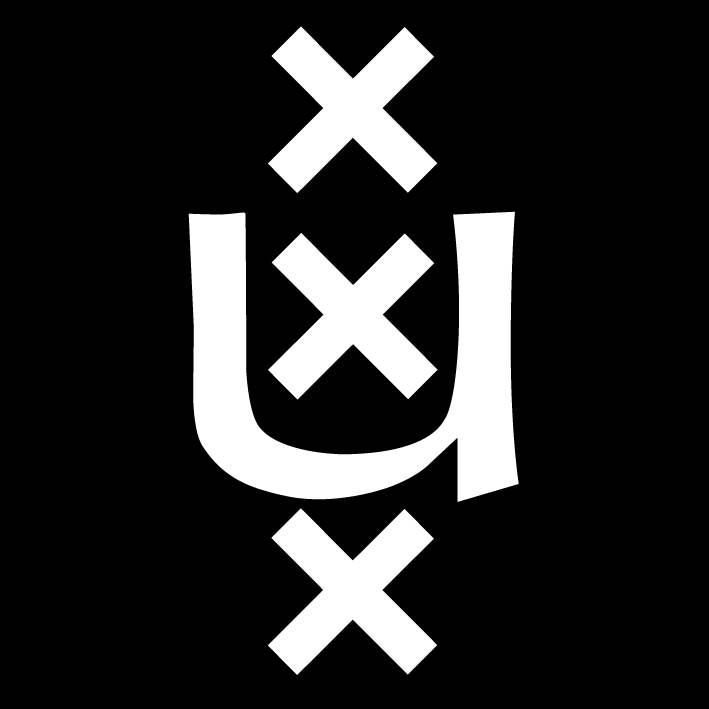 Dag van de Parapsychologie                      25 mei 2013
An Experiment with Time (2)
Noteer je dromen zo zorgvuldig en uitgebreid mogelijk na ontwaken
Lees ‘s avonds de dromen van de voorgaande nachten terug om te kijken naar overeenkomsten van de afgelopen dag
Noteer van elke droom overeenkomsten met gebeurtenissen in verleden en gebeurtenissen in de toekomst
Tel beide en kijk welke vaker voorkomen
Als gebeurtenissen uit de toekomst net zo vaak of vaker in je dromen terecht komen, is er sprake van voorspellende dromen
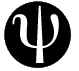 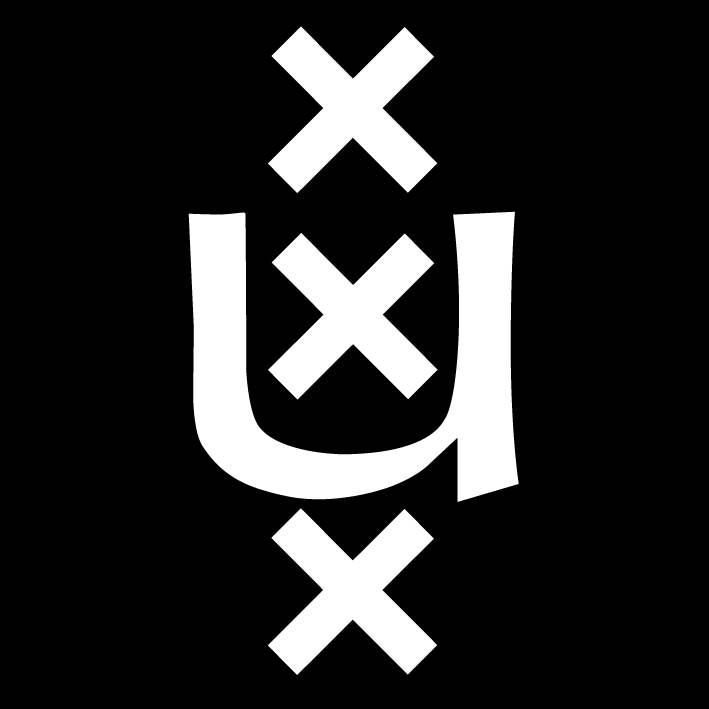 Dag van de Parapsychologie                      25 mei 2013
An Experiment with Time (3)
Probleem 1: we hanteren minder strenge criteria voor de overeenkomst met gebeurtenissen uit het verleden dan met gebeurtenissen uit de toekomst. 
Oplossing: beoordeel alle overeenkomsten tussen droomelementen en dagelijkse gebeurtenissen alsof het om toekomstige gebeurtenissen gaat.
Probleem 2: sommige overeenkomsten zijn dramatischer en treffender dan andere en zouden meer gewicht in de schaal moeten leggen.
Oplossing: ?
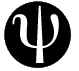 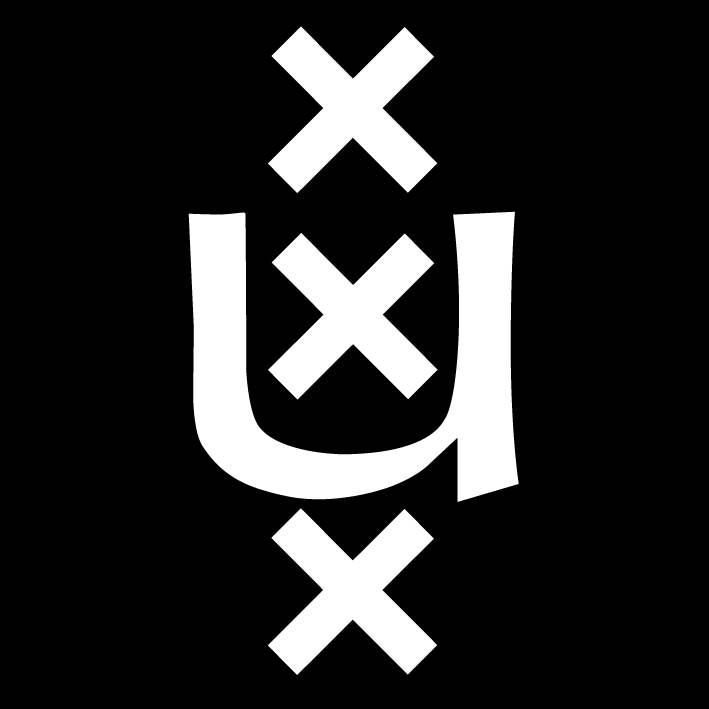 Dag van de Parapsychologie                      25 mei 2013
Een tweejarige die ‘sorry’ zegt (deel 1)
Ik droomde dat ik met een oude schoolvriendin bij een goede vriend op bezoek was. De vriend had onlangs via kunstmatige inseminatie een dochtertje gekregen. Terwijl we daar waren, zei hij: “Oh ja, ik heb nog twee jongetjes over, willen jullie er misschien allebei één?” 
Hij ging naar achter en haalde de jongetjes op, ze waren allebei even oud, ongeveer een jaar of twee. Mijn vriendin kreeg het jongetje dat Ruben heette, en ik kreeg het andere jongetje, waarvan de naam in mijn droom niet duidelijk was.
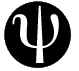 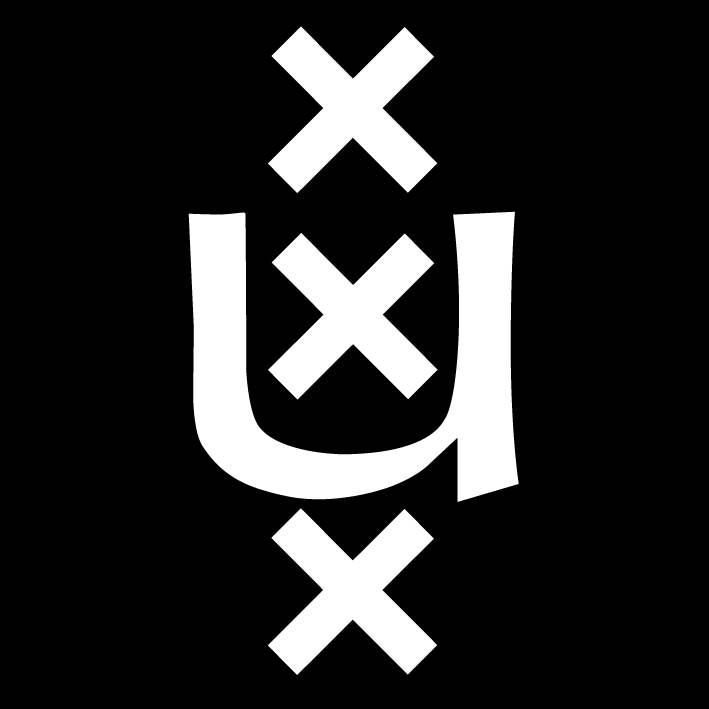 Dag van de Parapsychologie                      25 mei 2013
Een tweejarige die ‘sorry’ zegt (deel 2)
Beide jongetjes waren nogal ondernemend, maar ‘mijn’ jongetje was leuk ondernemend. Hij was ondernemend maar had ook aandacht voor anderen. 
Op een gegeven moment hoorde ik hem ‘sorry’ zeggen toen hij een beetje onstuimig was. 
Ik dacht: wat een beleefd jongetje, en wat bijzonder voor een kind van twee.
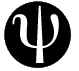 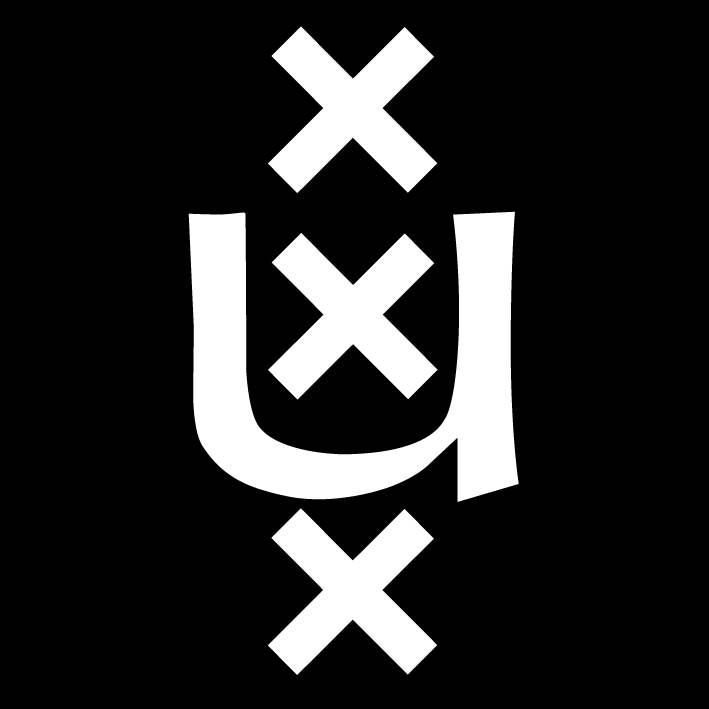 Dag van de Parapsychologie                      25 mei 2013
Een tweejarige die ‘sorry’ zegt (deel 3)
De volgende avond kwam ik al zappend bij de show van Ellen Degeneres.
Haar gast vertelde dat zijn vrouw in verwachting was van hun tweede kind, maar hij had al een dochtertje van twee. Hij beschreef hoe beleefd zijn dochtertje was. Laatst zei ze nog ‘sorry’ toen ze iets fout had gedaan.
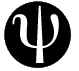 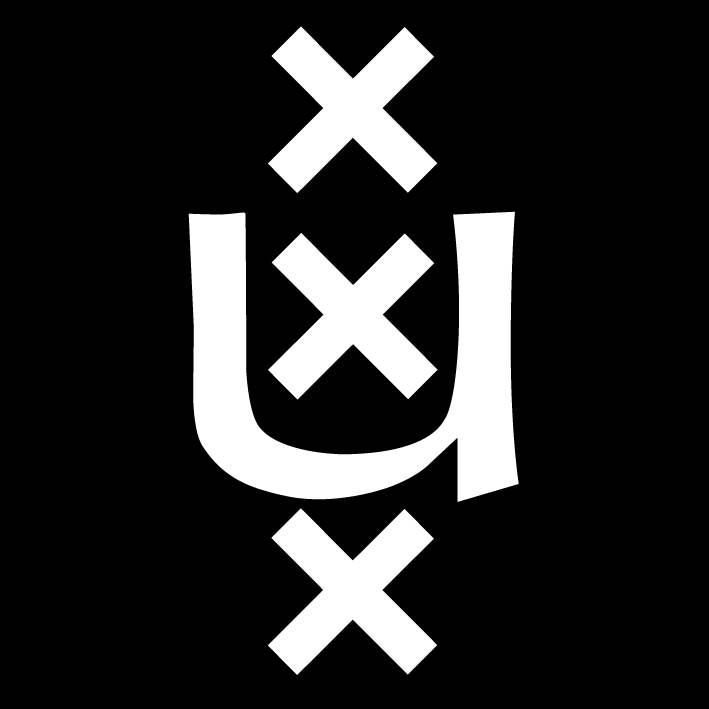 Dag van de Parapsychologie                      25 mei 2013
Elementen uit verleden en uit toekomst
Droomelement dat overeenkomt met gebeurtenis uit verleden: Ruben is de naam van één van de twee verdwenen jongetjes.
Droomelement dat overeenkomt met gebeurtenis uit toekomst: een kind van twee dat ‘sorry’ zegt.
[Ik heb niet gecontroleerd of de show een herhaling was]
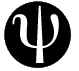 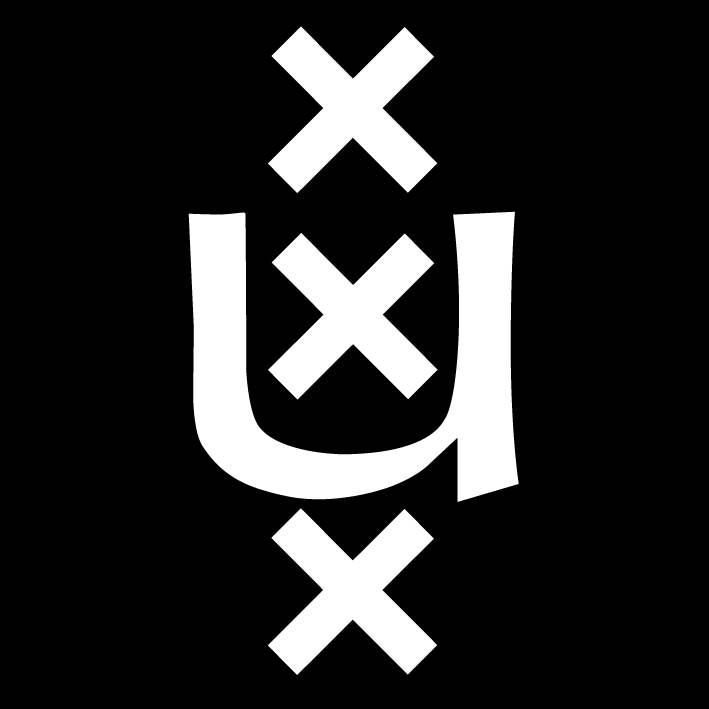 Dag van de Parapsychologie                      25 mei 2013
De kroonluchter (deel 1)
Een jonge vrouw werd ‘s ochtends vroeg wakker om 02.30 uur. Ze had zo’n angstige droom gehad dat ze haar man wekte om hem de droom te kunnen vertellen.
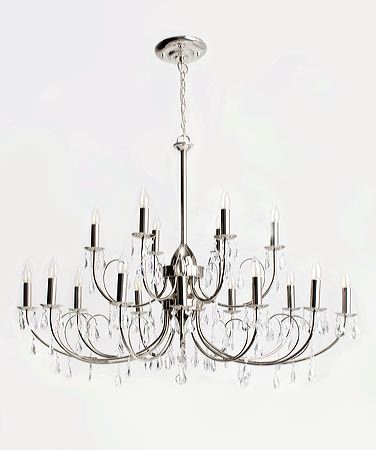 Ze droomde dat een grote kroonluchter die boven het bed van hun kindje hing naar beneden was gevallen, recht in het bed van hun kindje, en daar de baby had verpletterd. In de droom kon ze zichzelf en haar man tussen de brokstukken zien staan. De klok in de babykamer stond op 04.35 uur. Nog steeds in de droom hoorde ze de regen tegen het raam slaan en het geluid van de wind buiten.
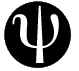 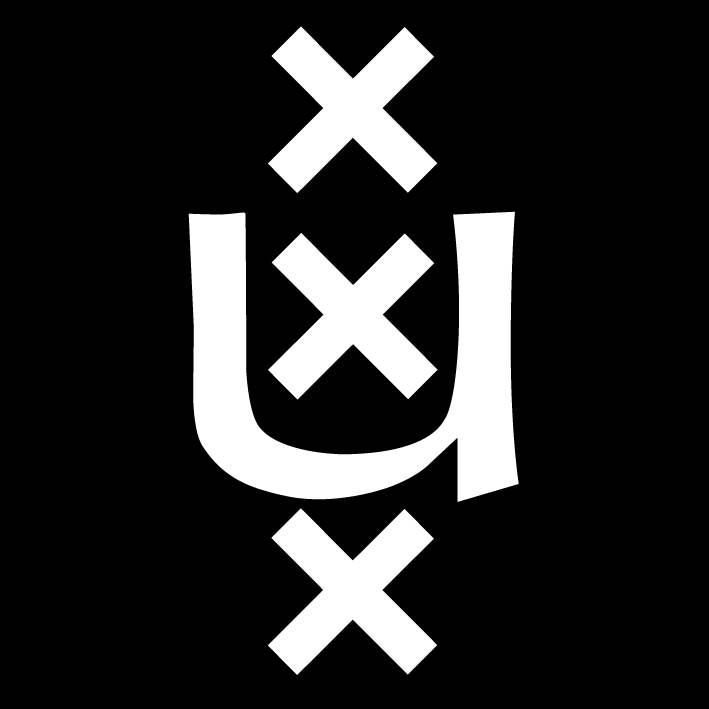 Dag van de Parapsychologie                      25 mei 2013
De kroonluchter (deel 2)
Haar man lachte om haar droom, vond dat zij zich er maar niks van aan moest trekken en maar weer moest gaan slapen. Hij voegde de daad bij het woord en viel prompt in slaap. 

Maar de vrouw kon niet slapen; de droom was te beangstigend. Uiteindelijk ging ze naar de baby, haalde haar uit bed. Buiten zag ze een volle maan, het weer was rustig. Ze had het gevoel dat ze zich maar had aangesteld, en kroop samen met de baby terug in bed.
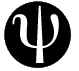 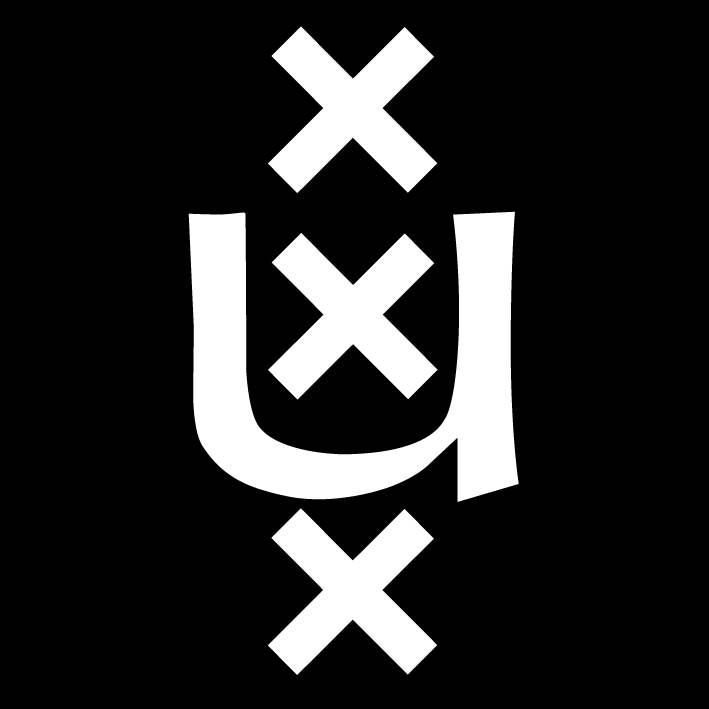 Dag van de Parapsychologie                      25 mei 2013
De kroonluchter (deel 3)
Zo’n twee uur later schrokken ze wakker van een harde klap. 
De vrouw sprong op en rende naar de babykamer, haar man achter haar aan. 
Op de plek waar anders de baby had gelegen, lag nu de kroonluchter op een verbrijzeld bedje. Ze keken elkaar verbijsterd aan. 
De klok in de babykamer stond op 04.35. 
De regen sloeg tegen het raam en buiten loeide de wind.
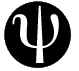 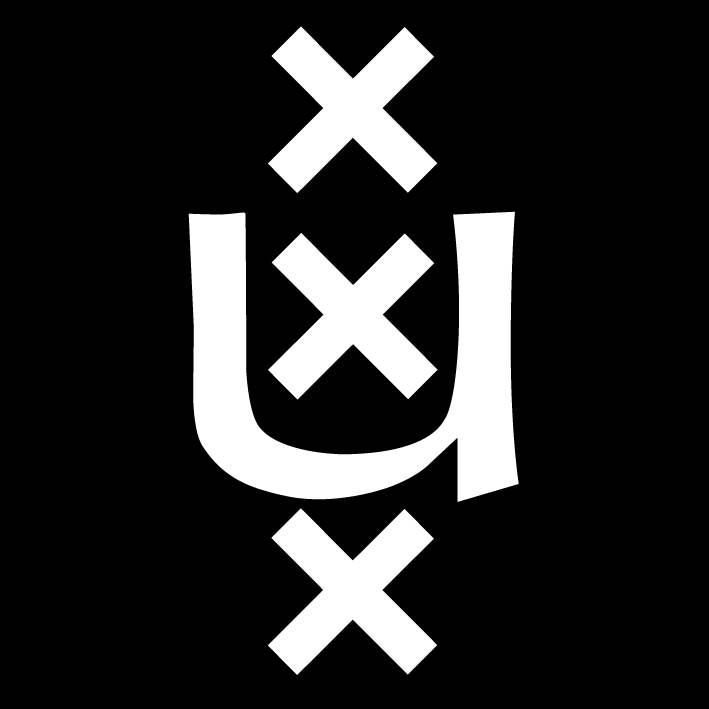 Dag van de Parapsychologie                      25 mei 2013
Drama of trivia?
Volgens John Dunne: droomelementen en toekomstige gebeurtenissen komen heel vaak voor, maar zijn vaak triviaal
De dramatische overeenkomsten blijven ons het beste bij
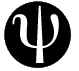 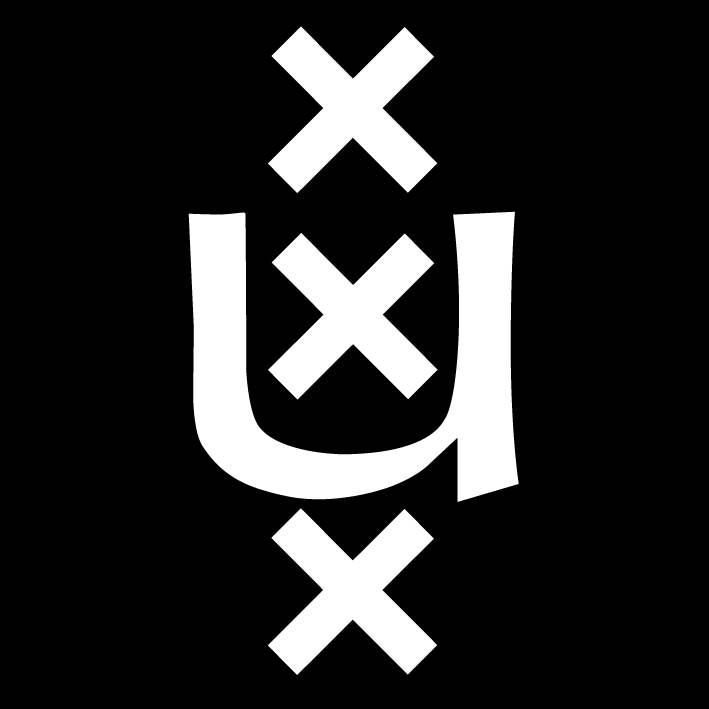 Dag van de Parapsychologie                      25 mei 2013
Ligt de toekomst vast?
De droom met de kroonluchter suggereert dat het mogelijk is om na een droom de afloop ten goede te keren
In tweederde van de voorspellende dromen met dramatische afloop blijkt het noodlot afwendbaar (Sally Rhine)
Wat zegt dit over ons model van de toekomst?
Als je over de toekomst droomt, maar door jouw handeling verandert de toekomst, dan is de toekomst de toekomst niet meer. Hoe kan dat?
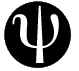 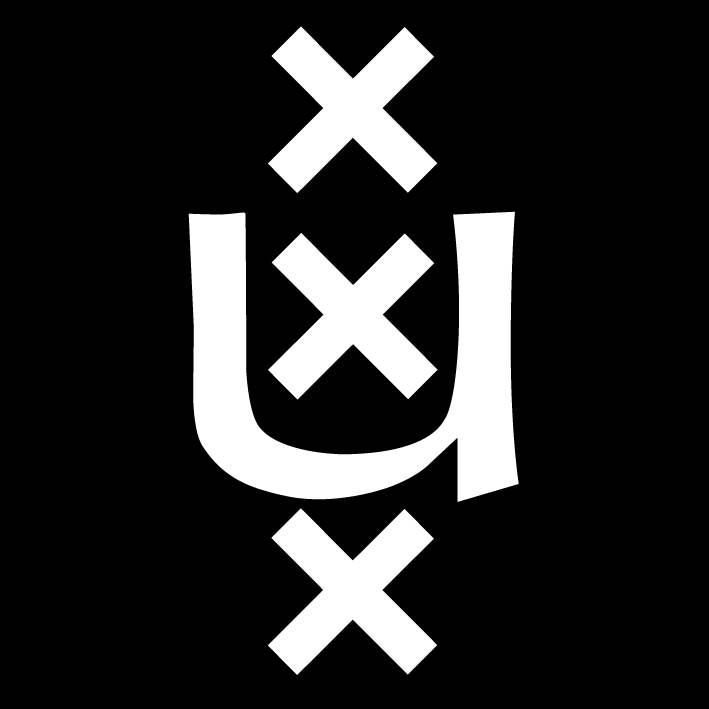 Dag van de Parapsychologie                      25 mei 2013
Weet je na ontwaken of een droom voorspellend is?
Sommigen rapporteren dat ze zich direct na het ontwaken realiseerden dat hun droom een voorspellende droom was.
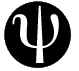 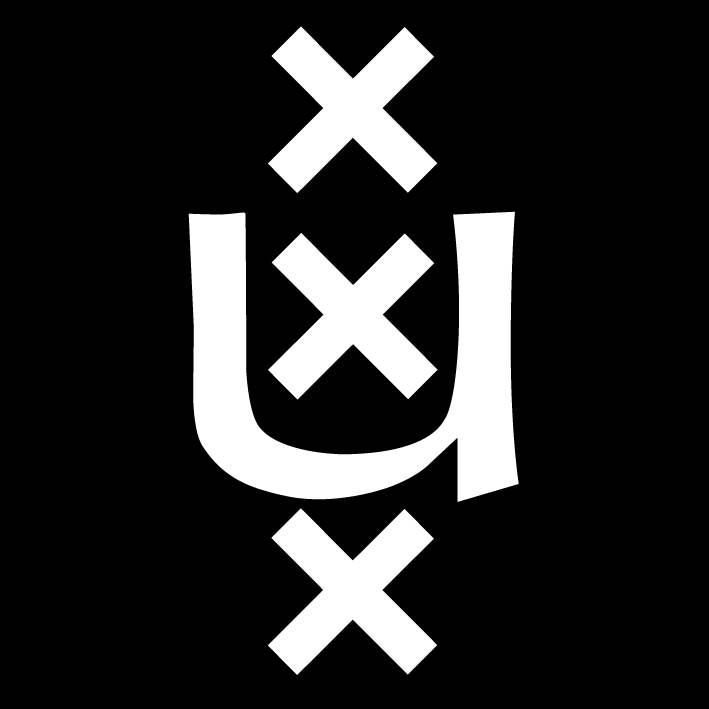 Dag van de Parapsychologie                      25 mei 2013
Wat zijn jullie ervaringen:
Gaat het vaak om triviale, huis- tuin- en keukenovereenkomsten, zoals mijn droom over het kind dat ‘sorry’ zegt?

Ligt de toekomst vast?

Weet je als je wakker wordt of het een voorspellende droom is?
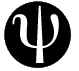 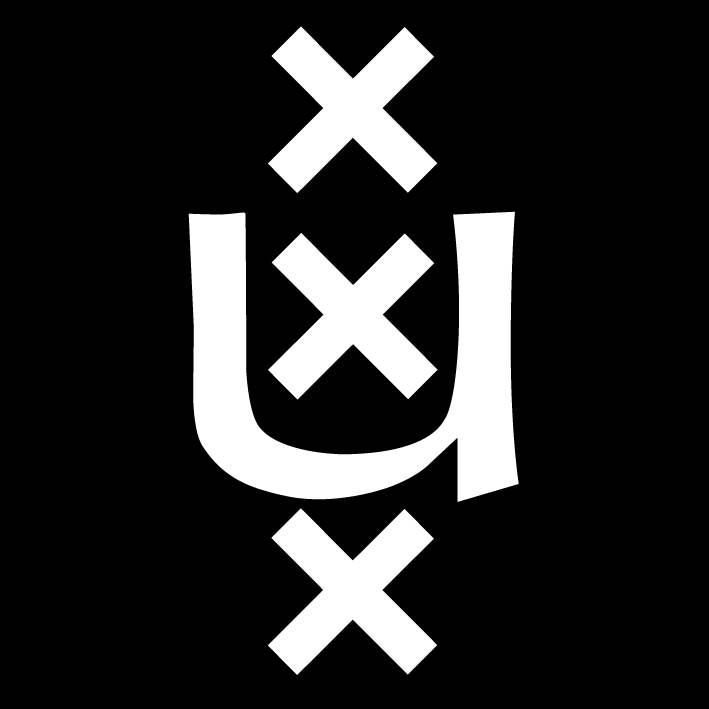 Dag van de Parapsychologie                      25 mei 2013
Zoeken naar verklaringen(1)
Verklaring voor voorspellende dromen is identiek met verklaring zoeken voor elke voorspellende ingeving. 
Gebeurtenis werpt schaduw vooruit; je ziet de bui al hangen...




Dit is geen verklaring, meer een omschrijving.

Deze omschrijving past wel bij de CIRTS-theorie van Dick Bierman, dat een ingrijpende gebeurtenis gespiegeld is in de tijd.
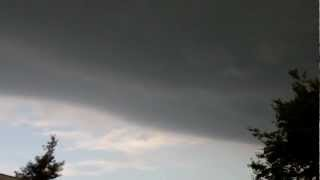 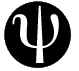 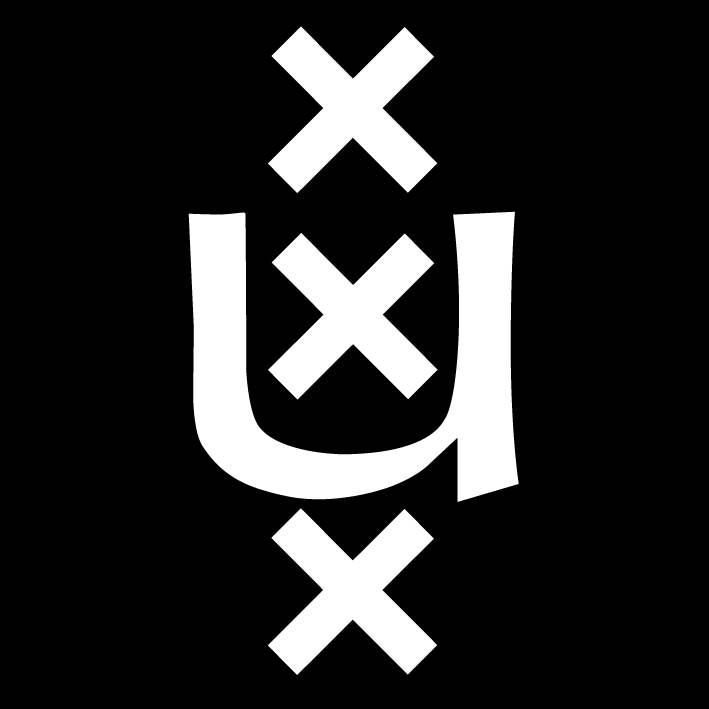 Dag van de Parapsychologie                      25 mei 2013
Zoeken naar verklaringen (2)
Finse onderzoeker Antti Revonsuo zegt dat we ook dromen als we wakker zijn:
Het ‘dromen’ gaat door als we wakker zijn, maar onze aandacht gaat in waaktoestand naar de zintuiglijke signalen vanuit de omgeving.
Als de zintuiglijke signalen van buiten wegvallen, krijgen dromen vrij spel
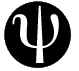 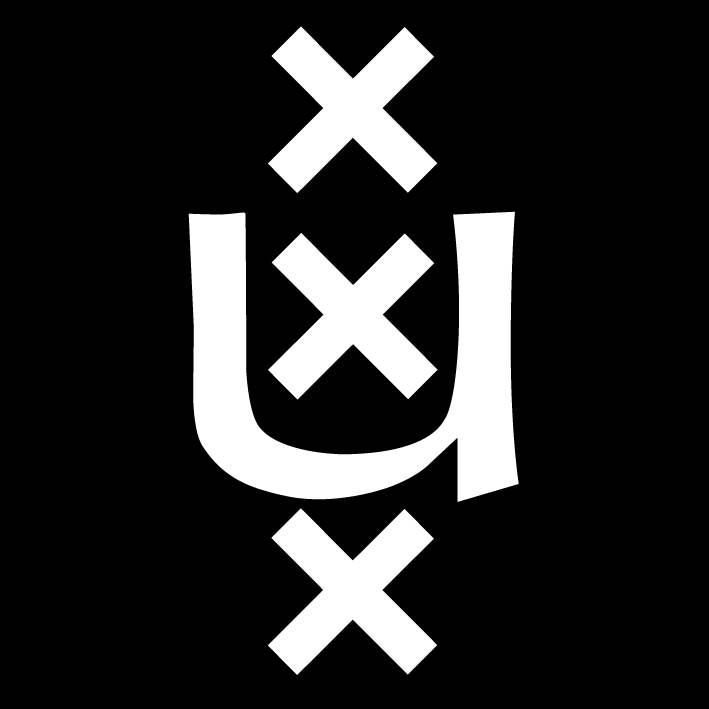 Dag van de Parapsychologie                      25 mei 2013
Wat kun je zelf doen?
Houd je dromen bij volgens de aanwijzingen van John Dunne
Kom je iets bijzonders tegen dat we in het Tijdschrift kunnen publiceren, stuur het dan op naar Cindy Doggen:
http://dutchspr.org/spr/spontane_ervaringen

Er is nog veel te doen in het droomonderzoek!
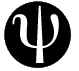 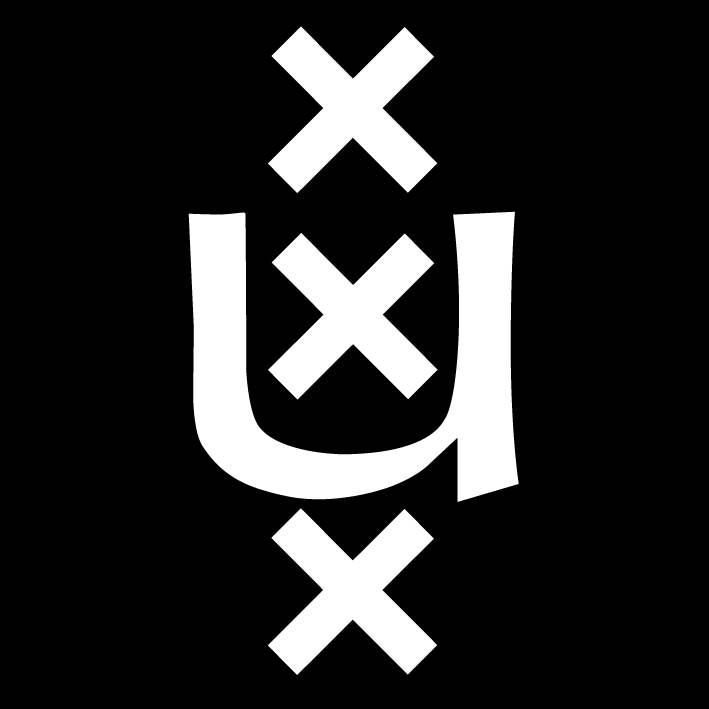 Dag van de Parapsychologie                      25 mei 2013
Dank voor uw aandacht
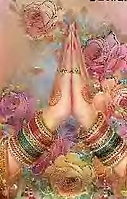 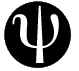 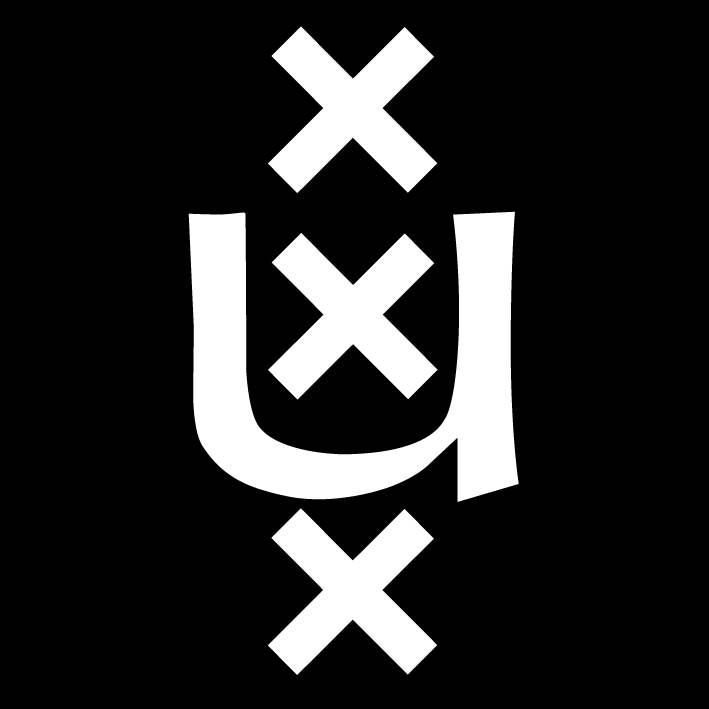 Dag van de Parapsychologie                      25 mei 2013